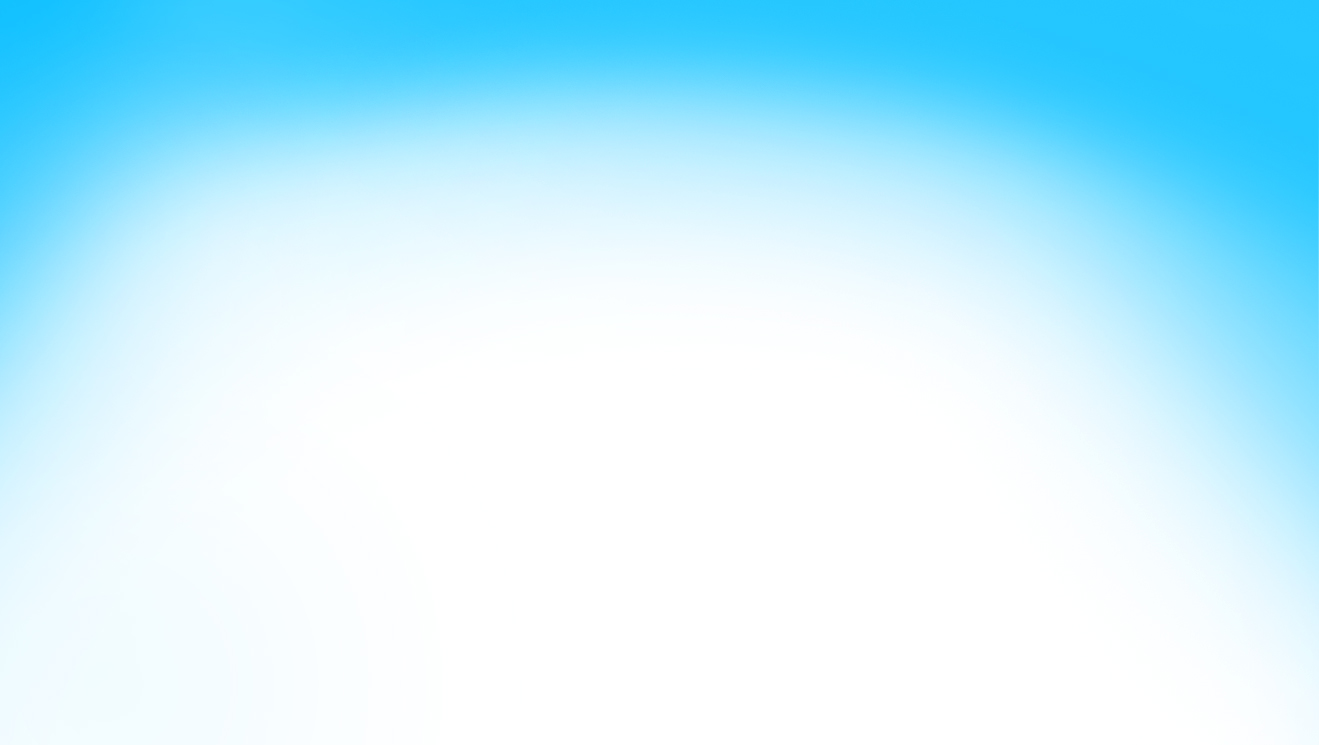 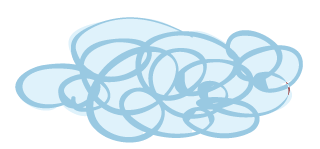 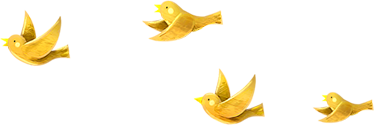 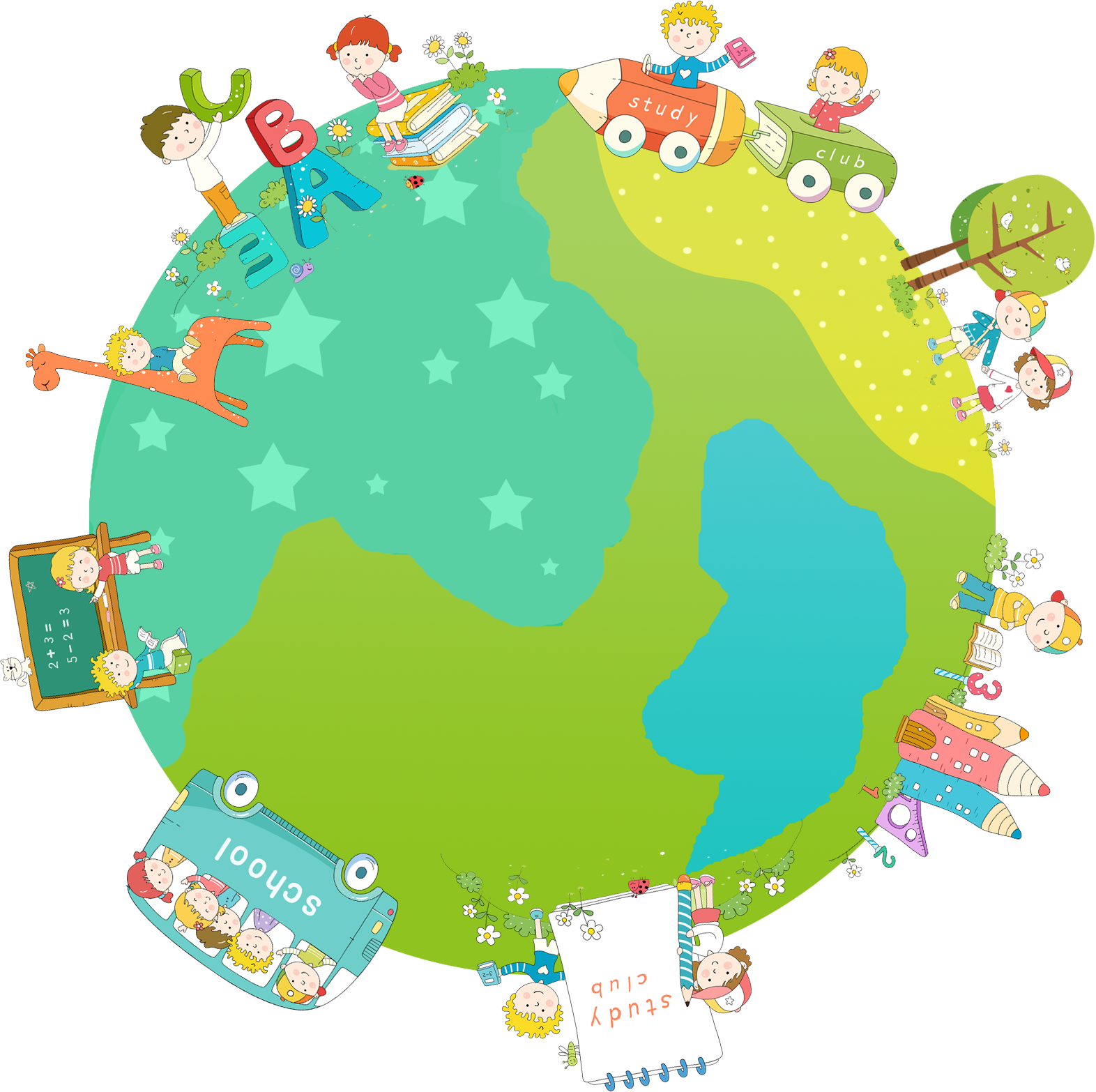 CHÀO MỪNG CÁC EM 
CÙNG ĐẾN VỚI TIẾT HỌC HÔM NAY!
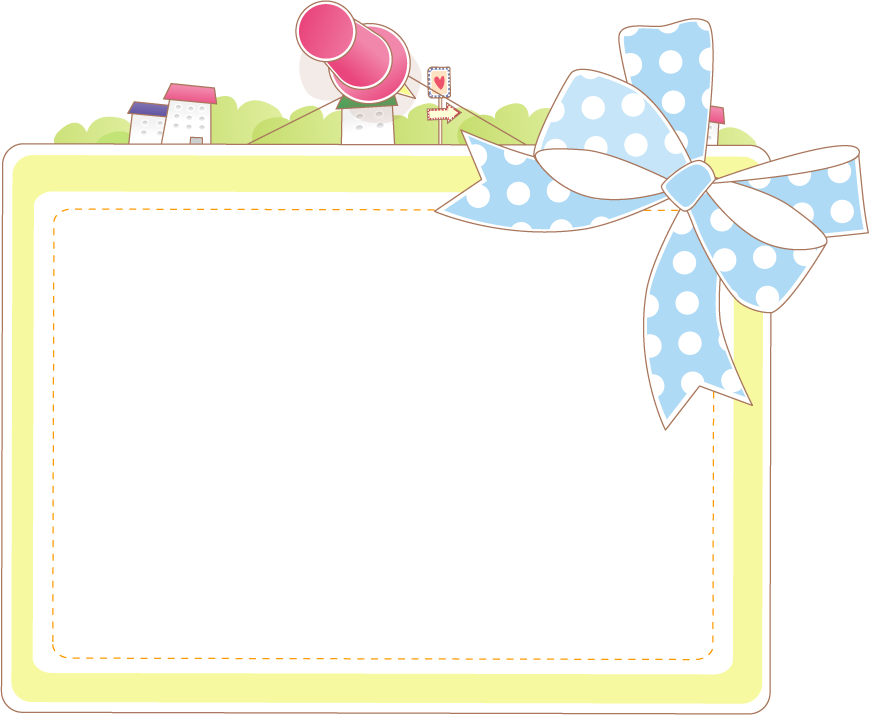 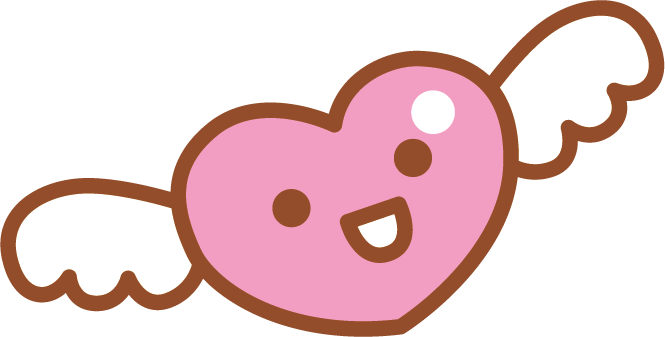 KHỞI ĐỘNG
Cả lớp cùng nhau hát múa
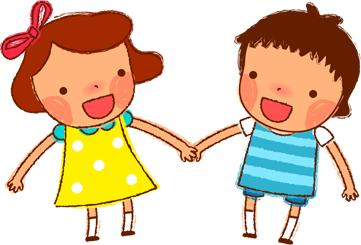 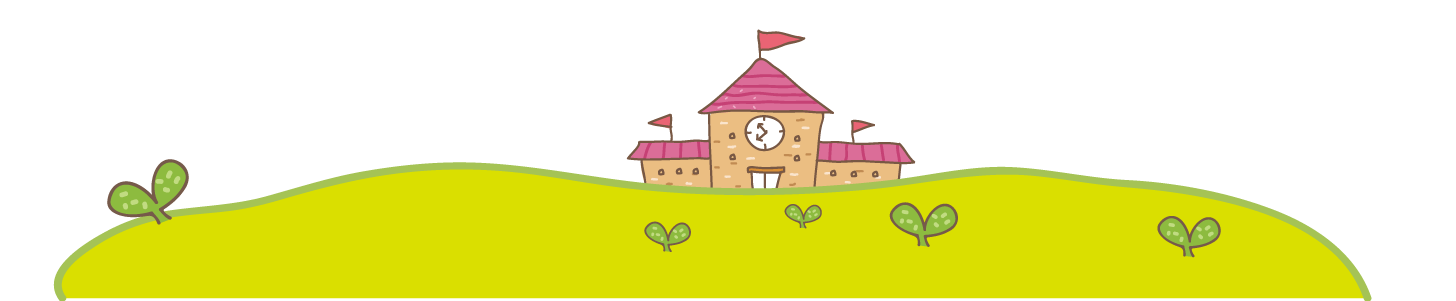 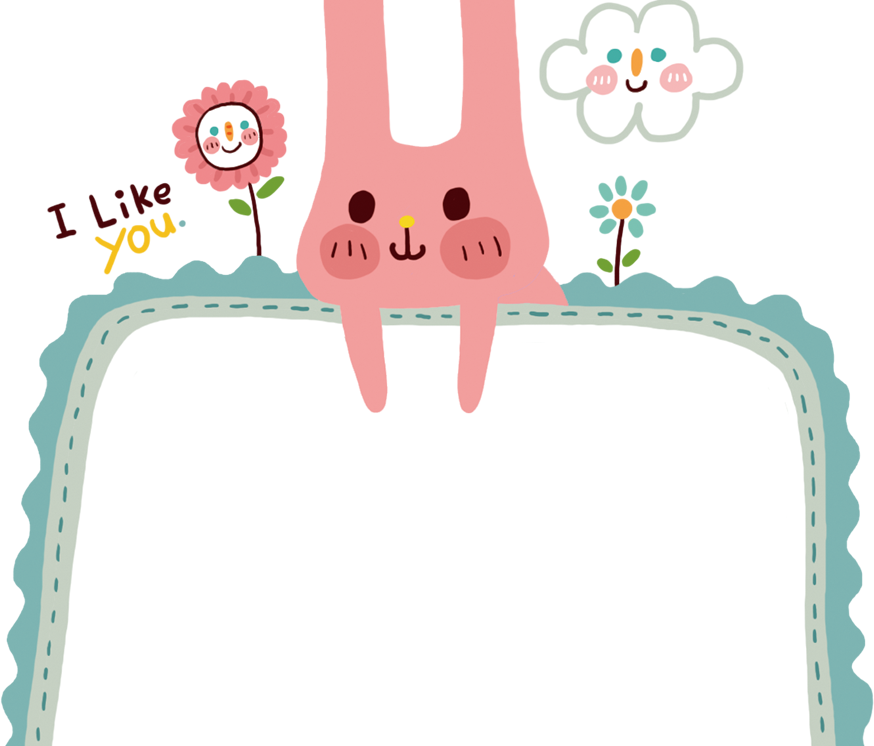 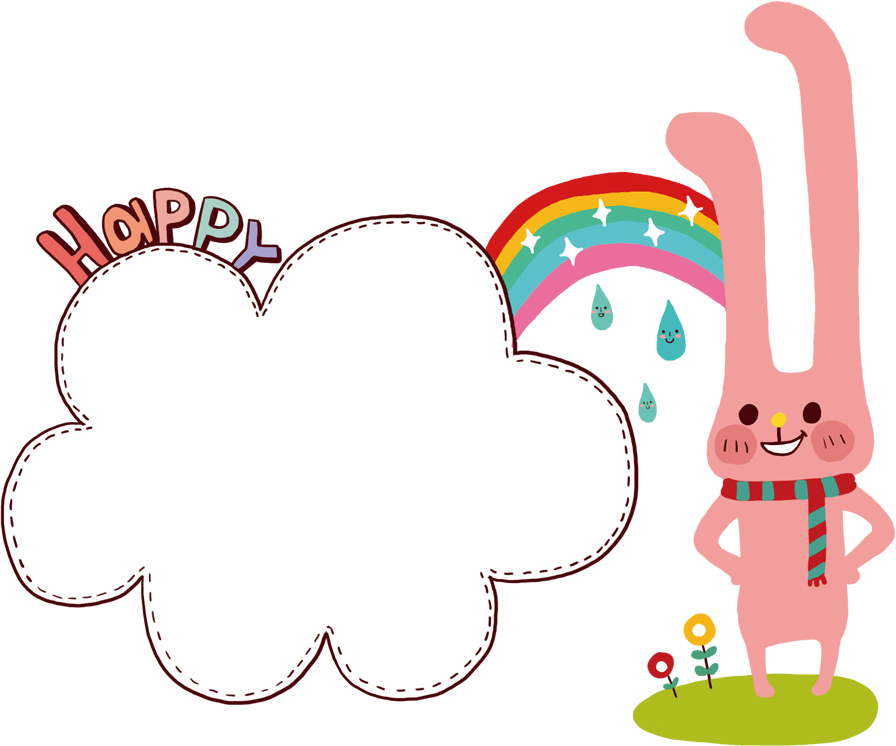 Thứ 6 ngày 11 tháng 4 năm 2025
Toán
BÀI 84: PHÉP CỘNG (CÓ NHỚ) TRONG PHẠM VI 1000
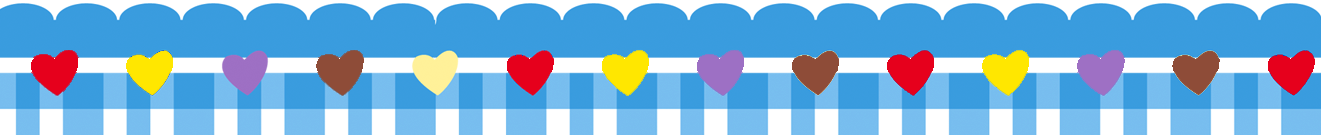 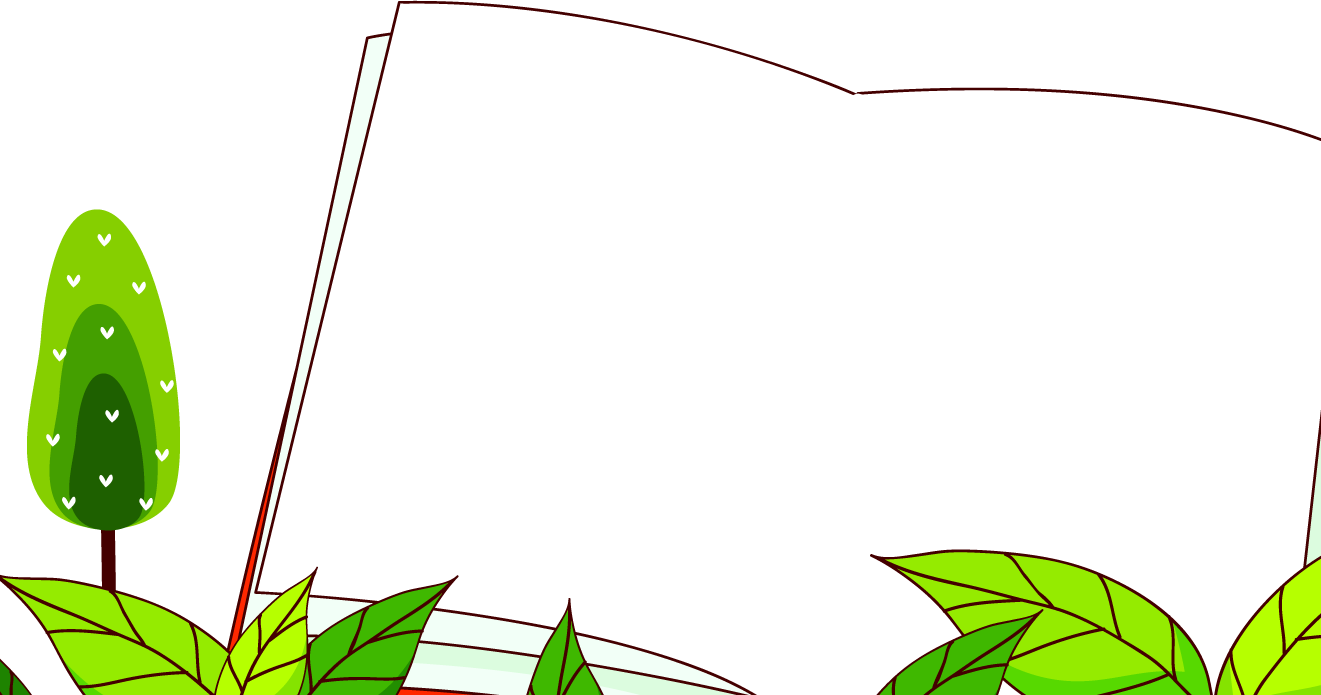 NỘI DUNG BÀI HỌC
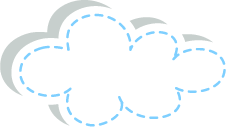 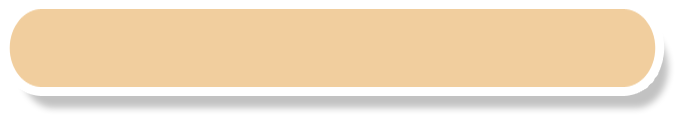 1. Thực hiện phép tính cộng (có nhớ) trong phạm vi 1000
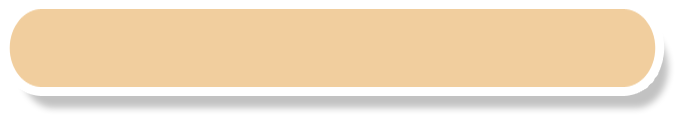 2. Luyện tập
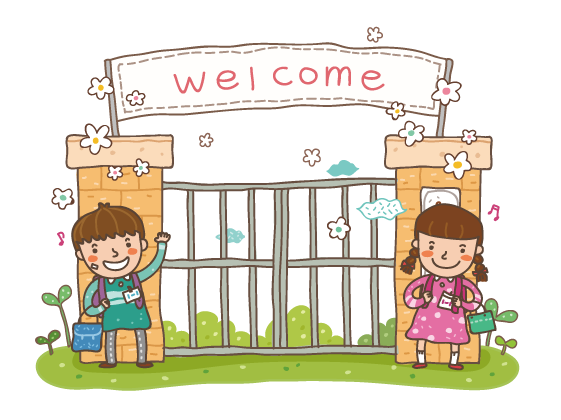 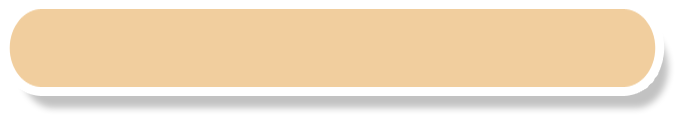 3. Củng cố kiến thức
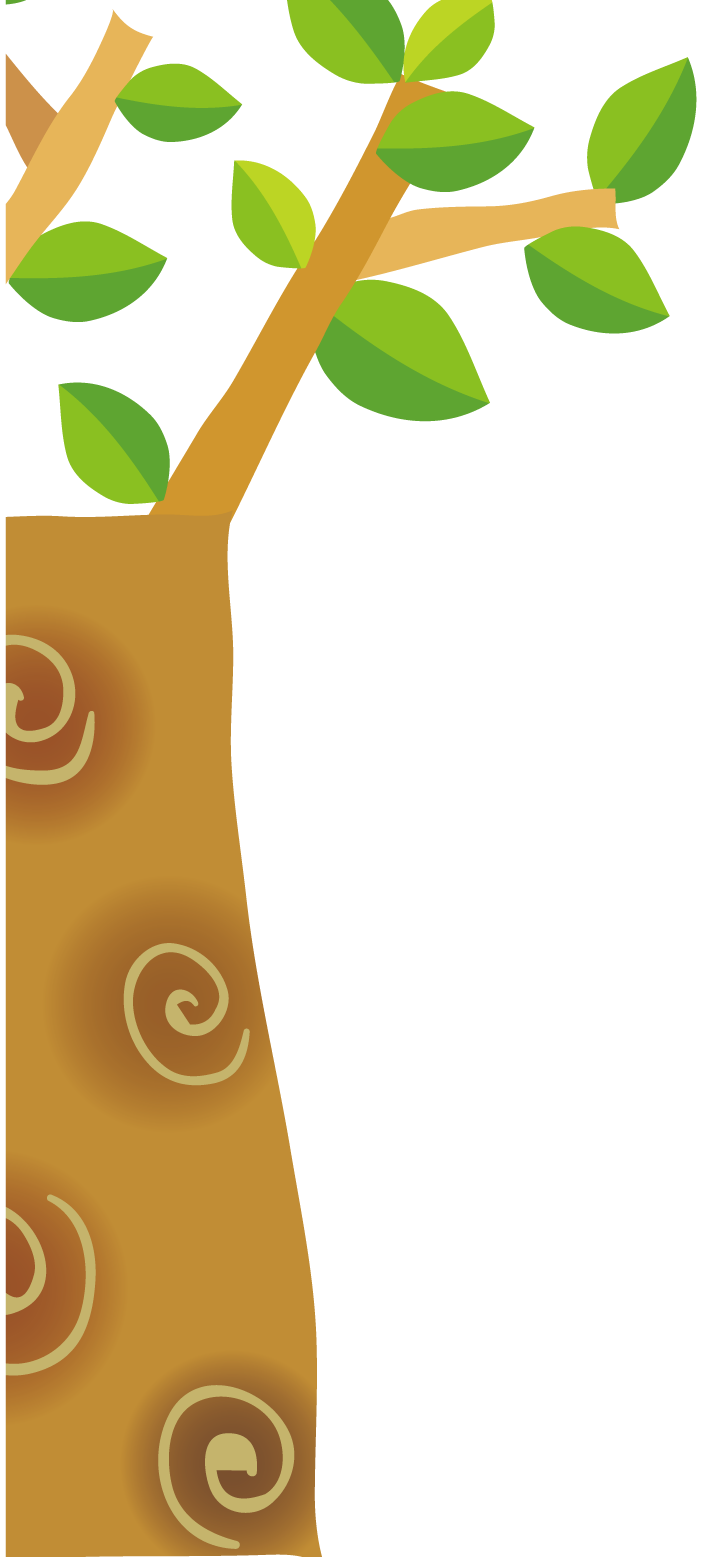 1. Thực hiện phép tính cộng (có nhớ) trong phạm vi 1000
Quan sát tranh và cho biết để tìm số hành khách thực hiện phép tính gì?
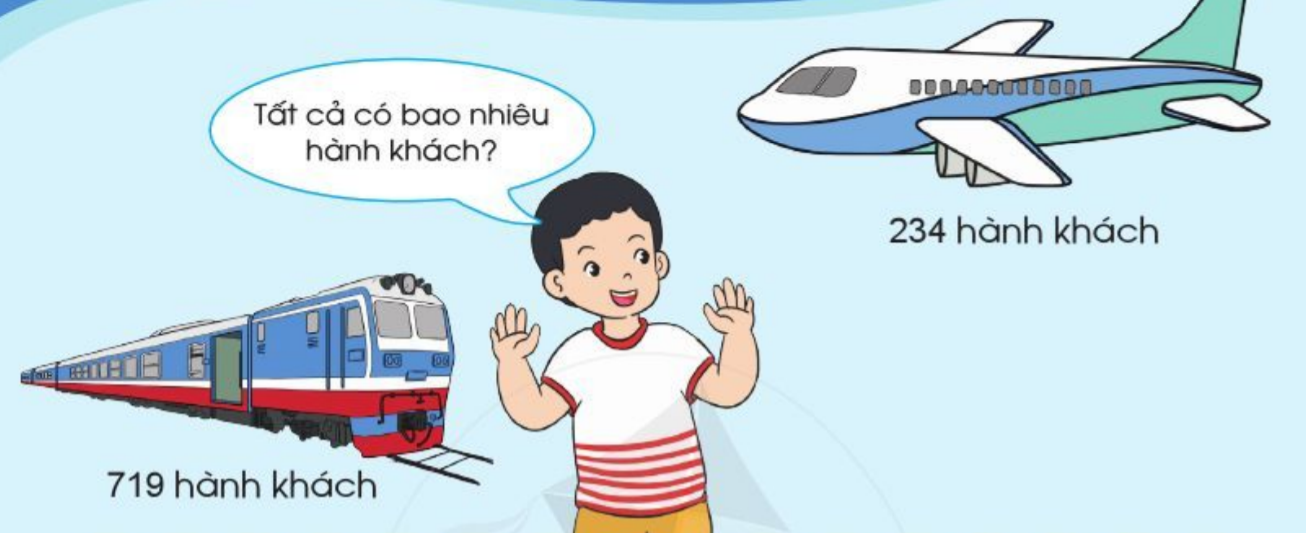 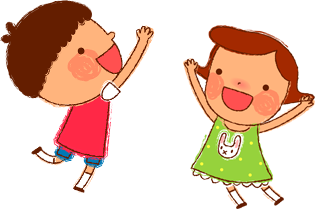 719 + 234
719
234
7 1 9
2 3 4 
      3
7 1 9
2 3 4 
   5 3
7 1 9
2 3 4  
9 5 3
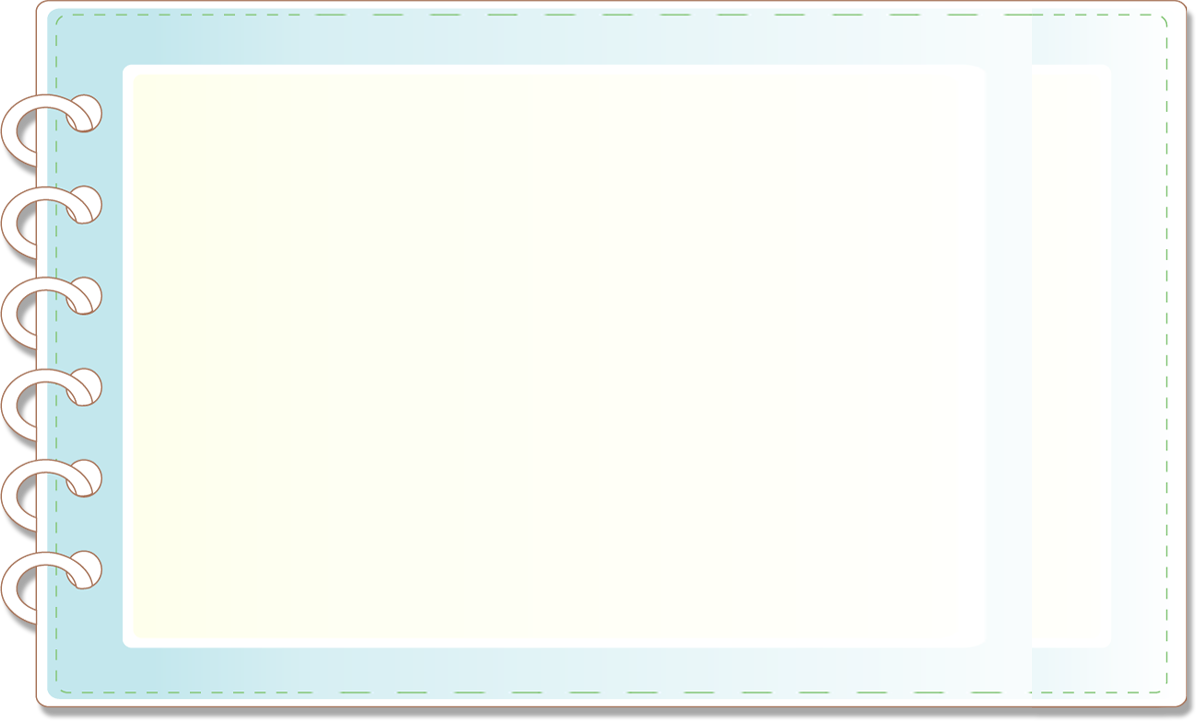 +
+
+
+
1. Thực hiện phép tính cộng (có nhớ) trong phạm vi 1000
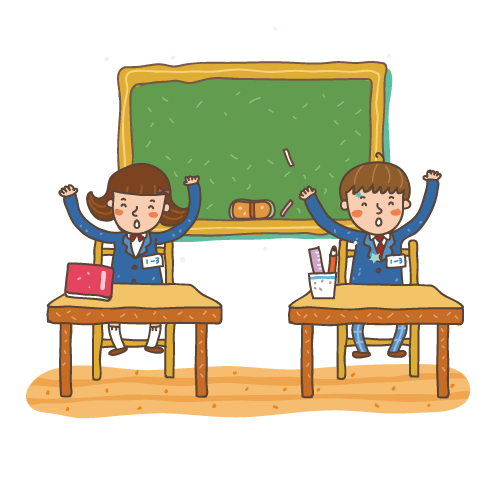 Thảo luận nhóm cách đặt tính và tính
719 + 234 = ?
Hướng dẫn cách tính
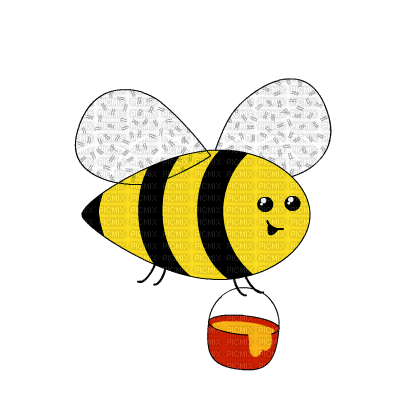 9 cộng 4 bằng 13, viết 3 nhớ 1
1 cộng 3 bằng 4, thêm 1 bằng 5, viết 5
7 cộng 2 bằng 9, viết 9
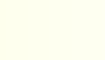 Đặt tính
Vậy: 719 + 234 = 953
719
234  
953
1. Thực hiện phép tính cộng (có nhớ) trong phạm vi 1000
+
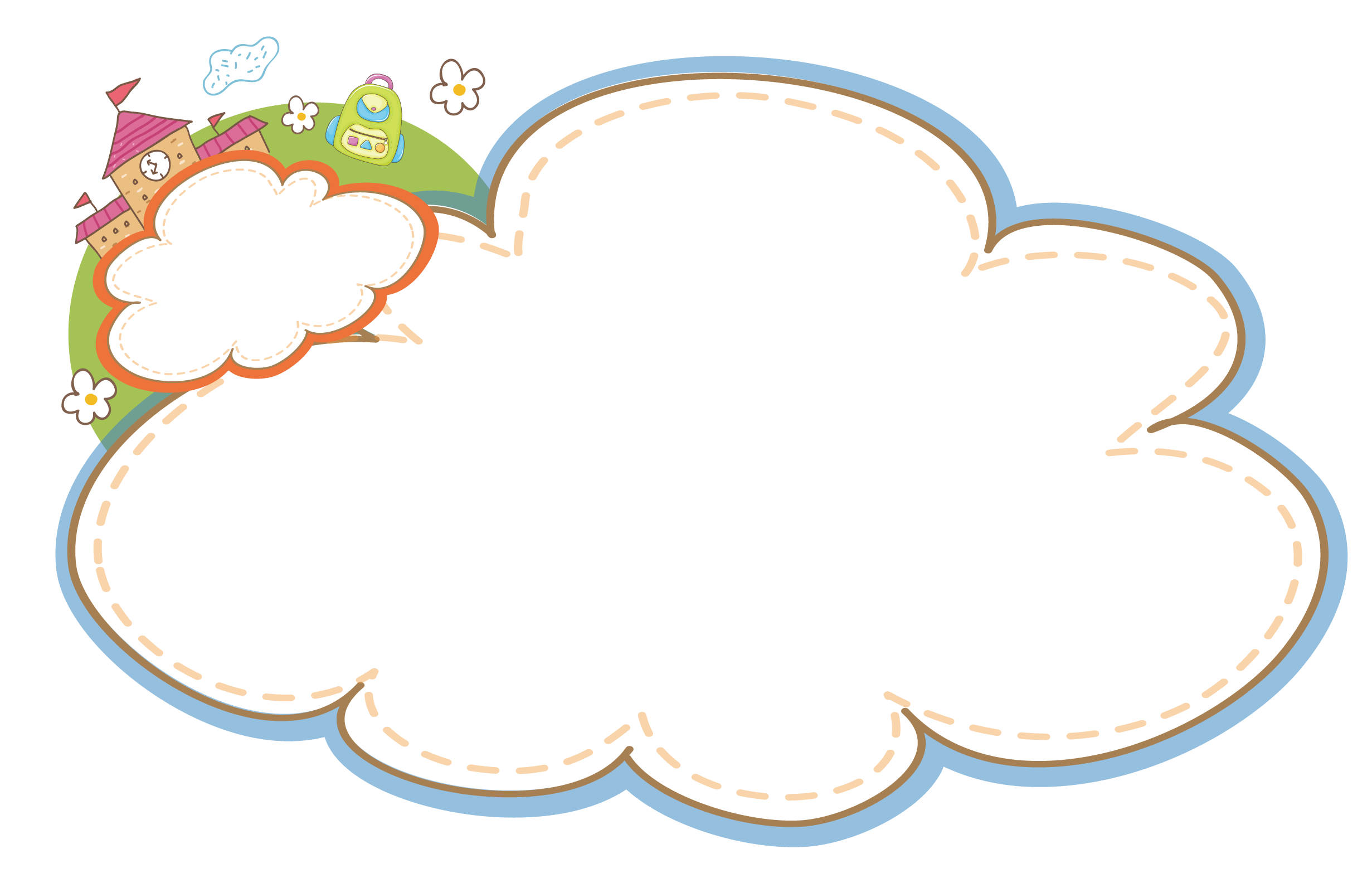 Các bước thực hiện tính cộng  (có nhớ trong phạm vi 1000)
Thực hiện tính từ phải sang trái:
Đặt tính
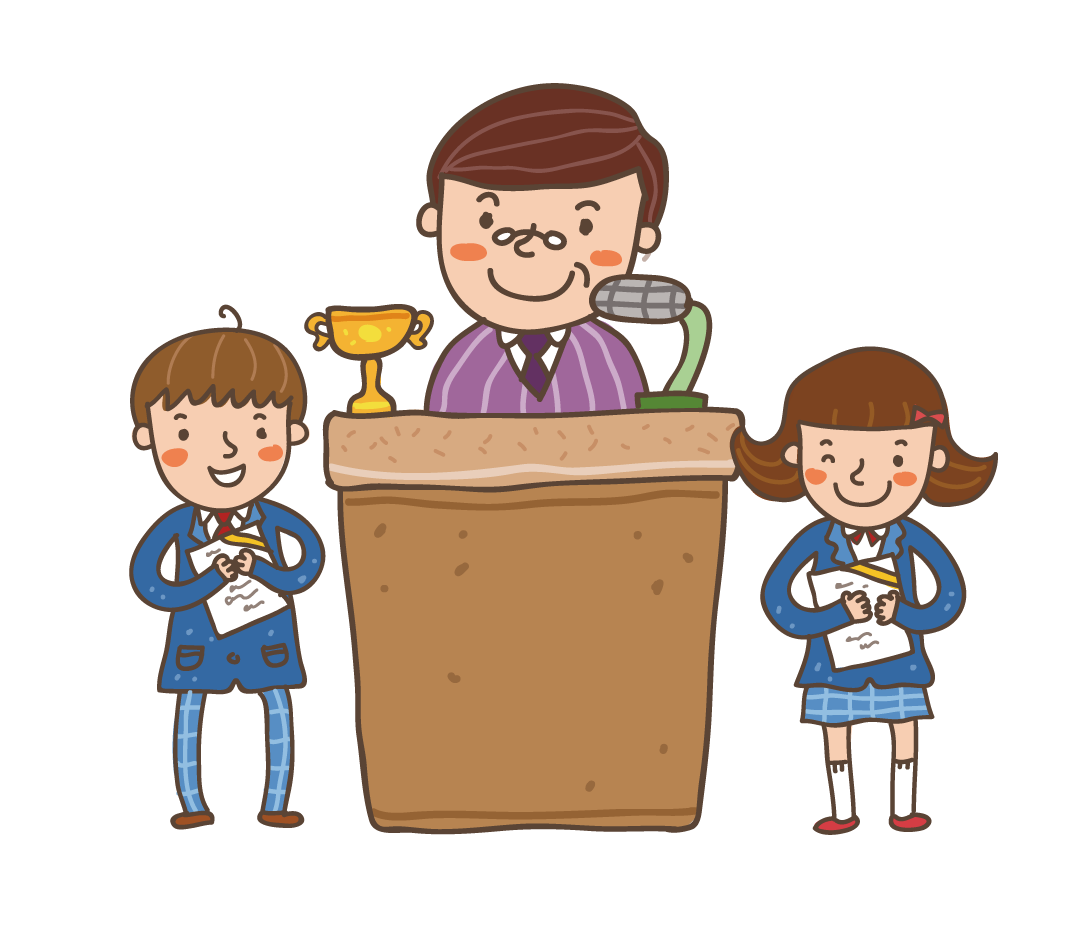 9 cộng 4 bằng 13, viết 3, nhớ là thêm 1 bằng 5, viết
1 cộng 3 bằng 4, 953 
7 cộng 2 bằng 9, viết 9
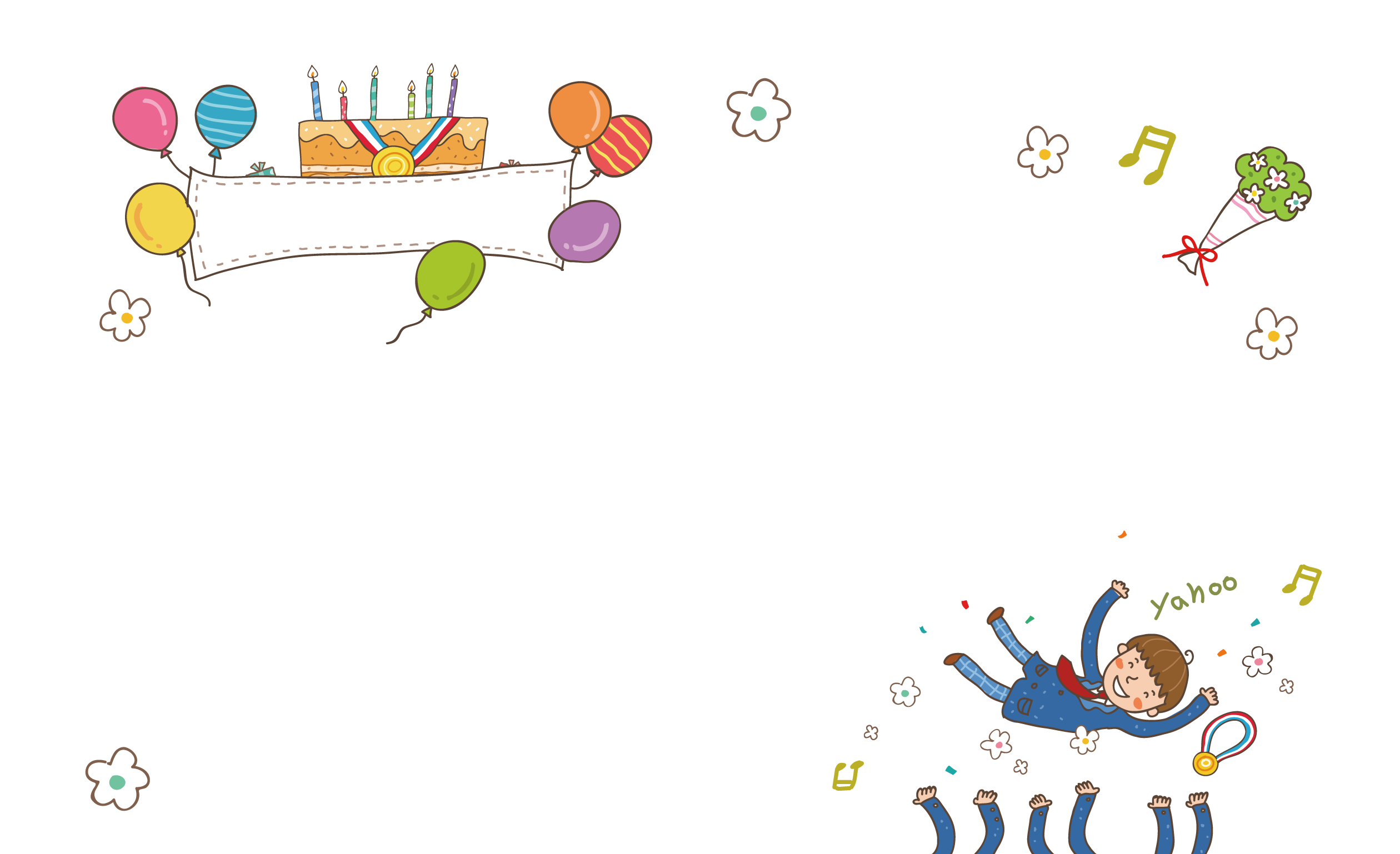 567
316
498
261
624
306
253
456
+
+
+
+
LUYỆN TẬP
Bài 1. Tính
?
?
930
883
759
?
?
709
Cộng từ phải sang trái, viết kết quả thẳng cột.
632
339
971
187
560
747
402
478
880
593
315
908
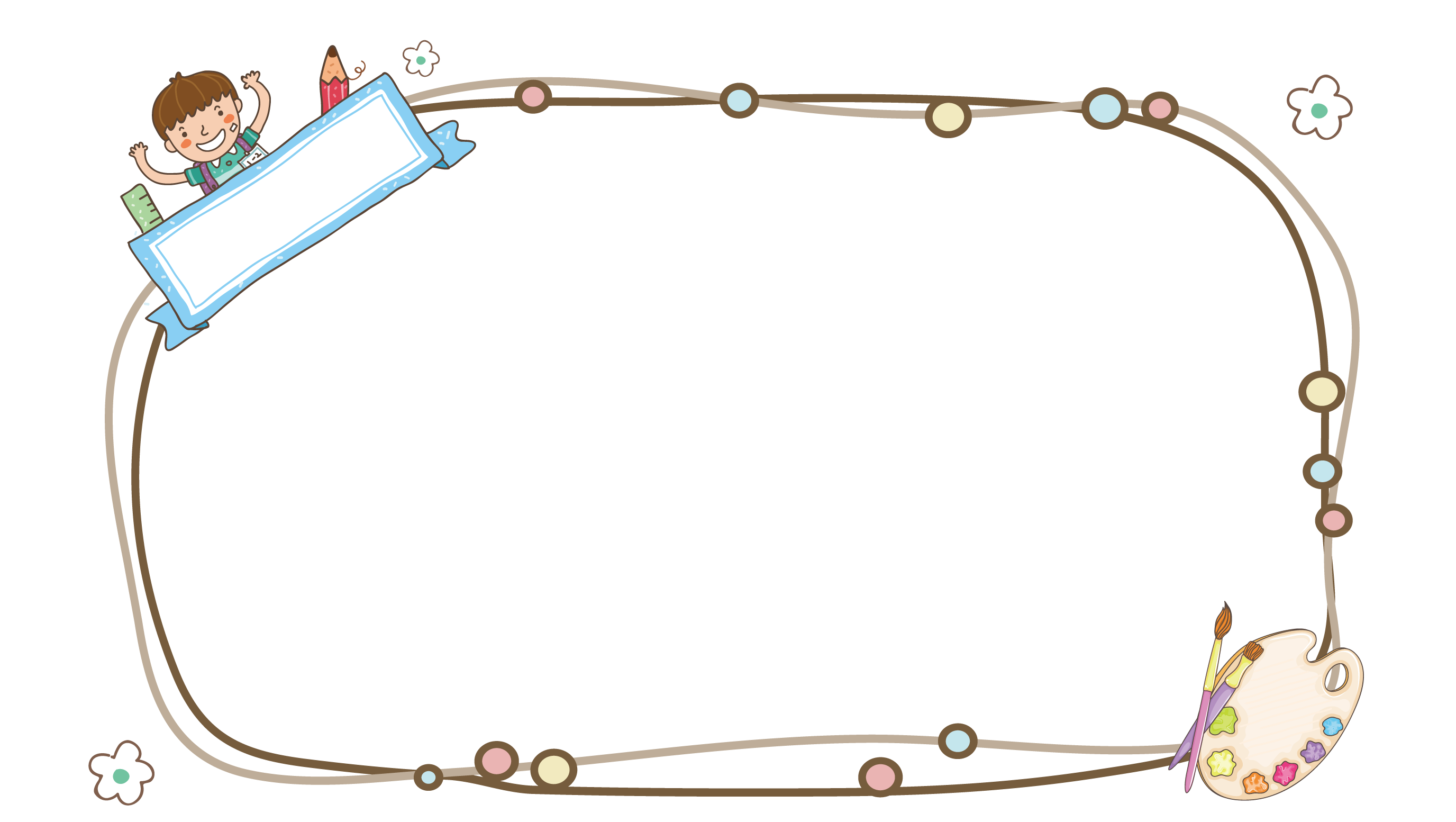 +
+
+
+
Bài 2. Đặt tính rồi tính
LUYỆN TẬP
632 + 339           187 + 560         402 + 478           593 + 315
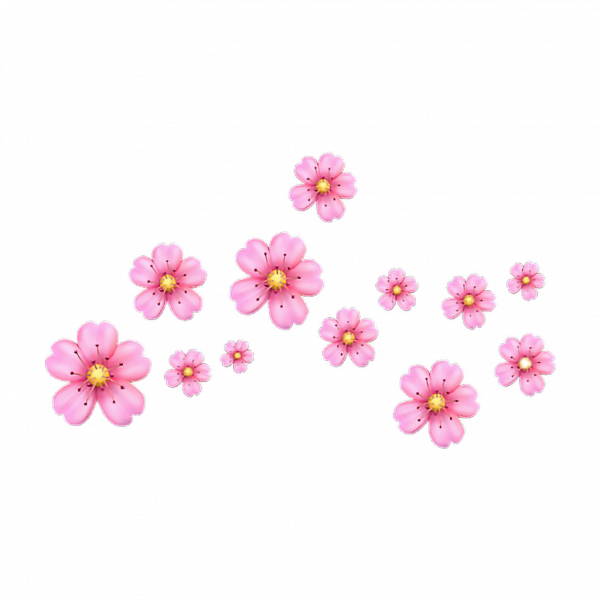 367
  25
392
635
  27
367
  52
116
  48
292
  85
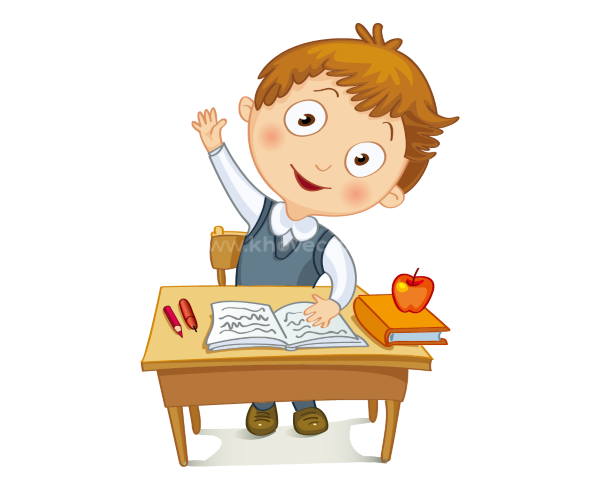 +
+
+
+
+
LUYỆN TẬP
Bài 3. Tính (theo mẫu)
7 cộng 5 bằng 12, viết 2 nhớ 1
6 cộng 2 bằng 8, thêm 1 bằng 9, viết 9
Hạ 3, viết 3
Mẫu:
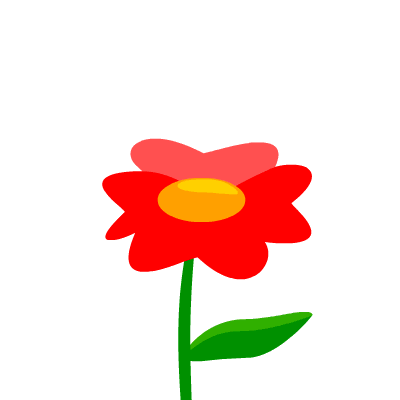 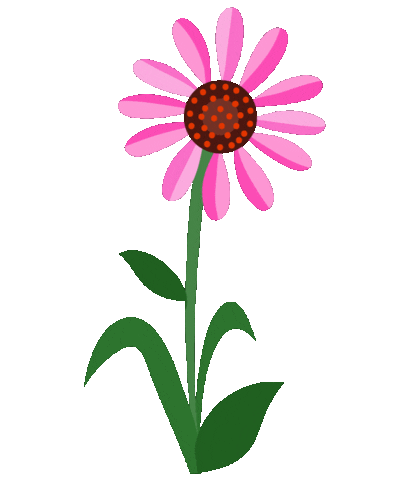 Vậy 367 + 25 = 392
?
?
?
?
367
   52
635
  27
116
  48
292
  85
+
+
+
+
LUYỆN TẬP
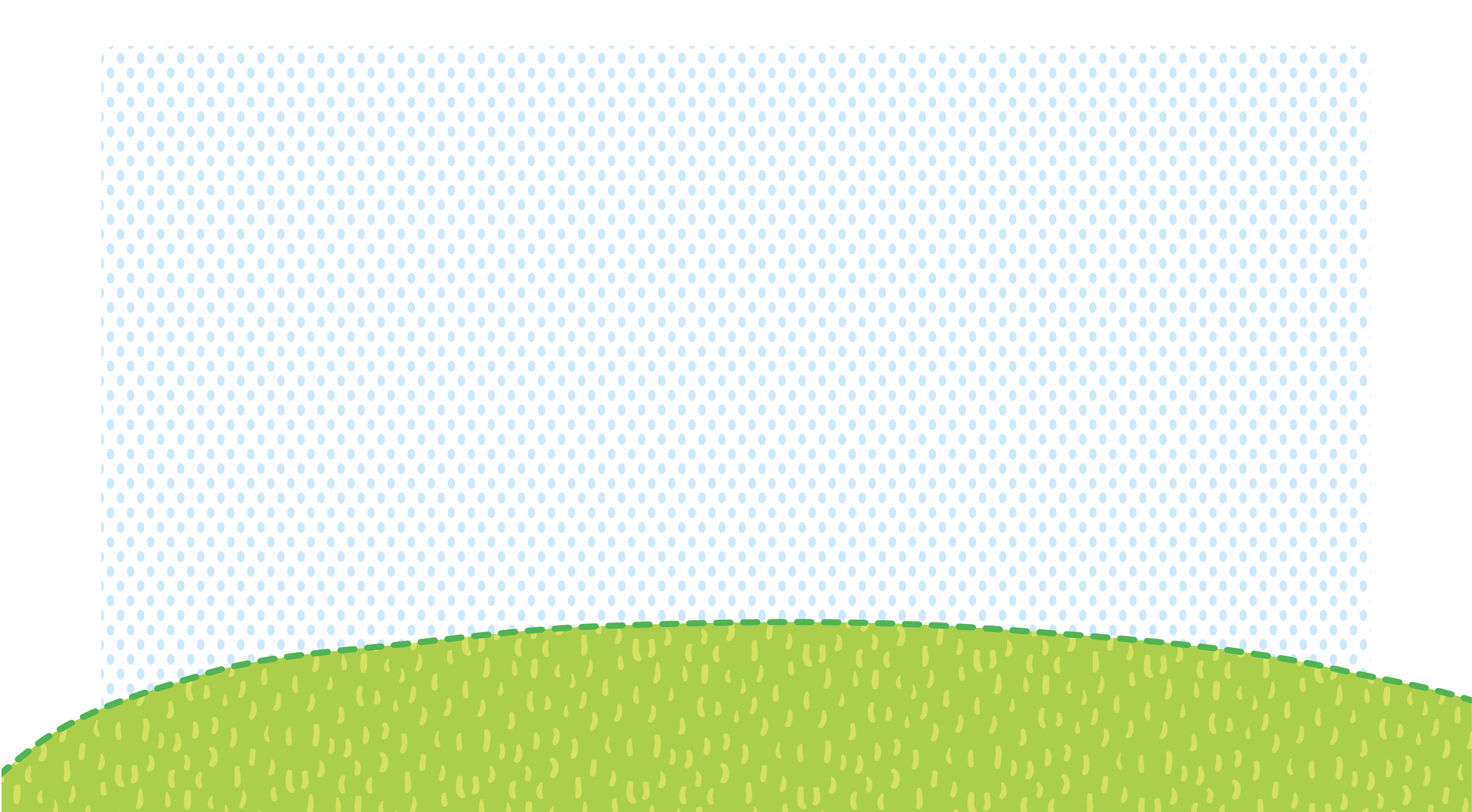 Bài 3. Tính (theo mẫu)
2 cộng 5 bằng 7, viết 7
9 cộng 8 bằng 17, viết 7, nhớ 1
2 thêm 1 bằng 3, viết 3
5 cộng 7 bằng 12, viết 2 nhớ 1
3 cộng 2 bằng 1, thêm 1 bằng 6, viết 6
Hạ 6, viết 6
6 cộng 8 bằng 14, viết 4, nhớ 1
1 cộng 4 bằng 5, thêm 1 bằng 6 viết 6
Hạ 1, viết 1
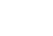 7 cộng 2 bằng 9, viết 9
6 cộng 5 bằng 11, viết 1, nhớ 1
3 thêm 1 bằng 4, viết 4
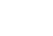 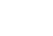 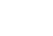 662
?
164
?
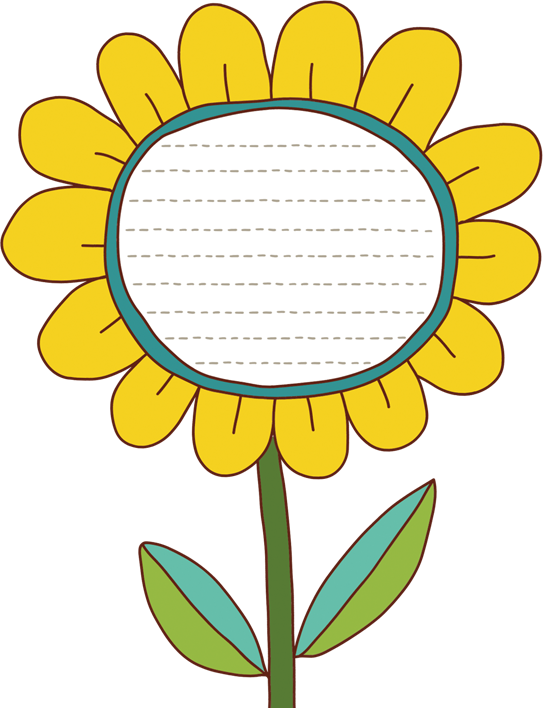 ?
419
377
?
Vậy 635 + 27 = 662
Vậy 367 + 52 = 419
Vậy: 292 + 85 = 377
Vậy: 116 + 48 = 164
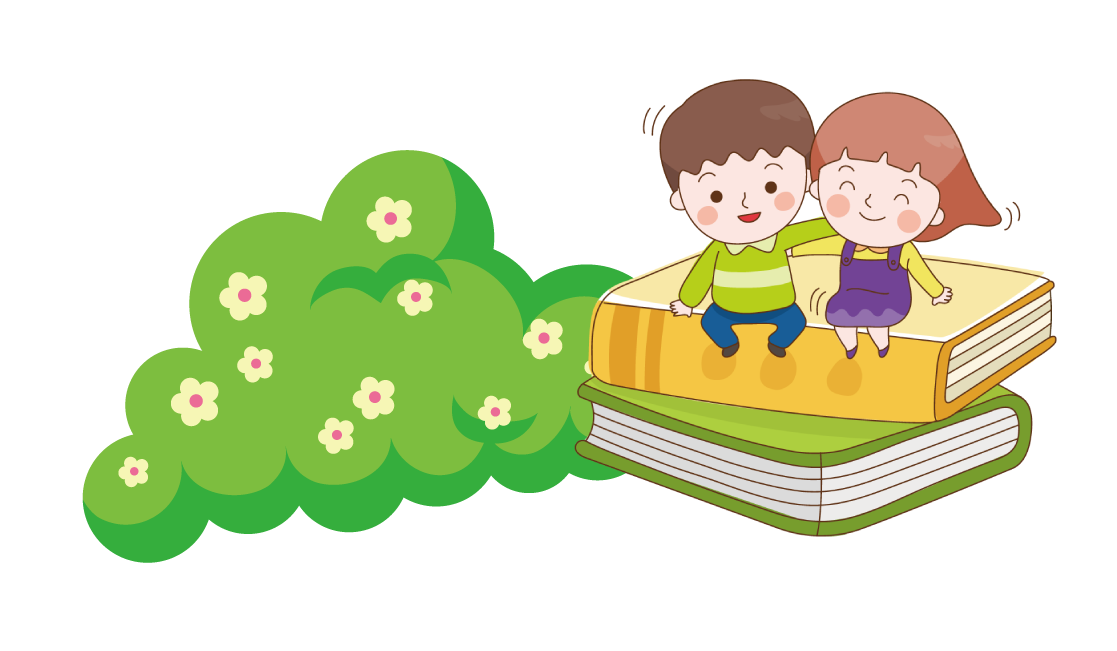 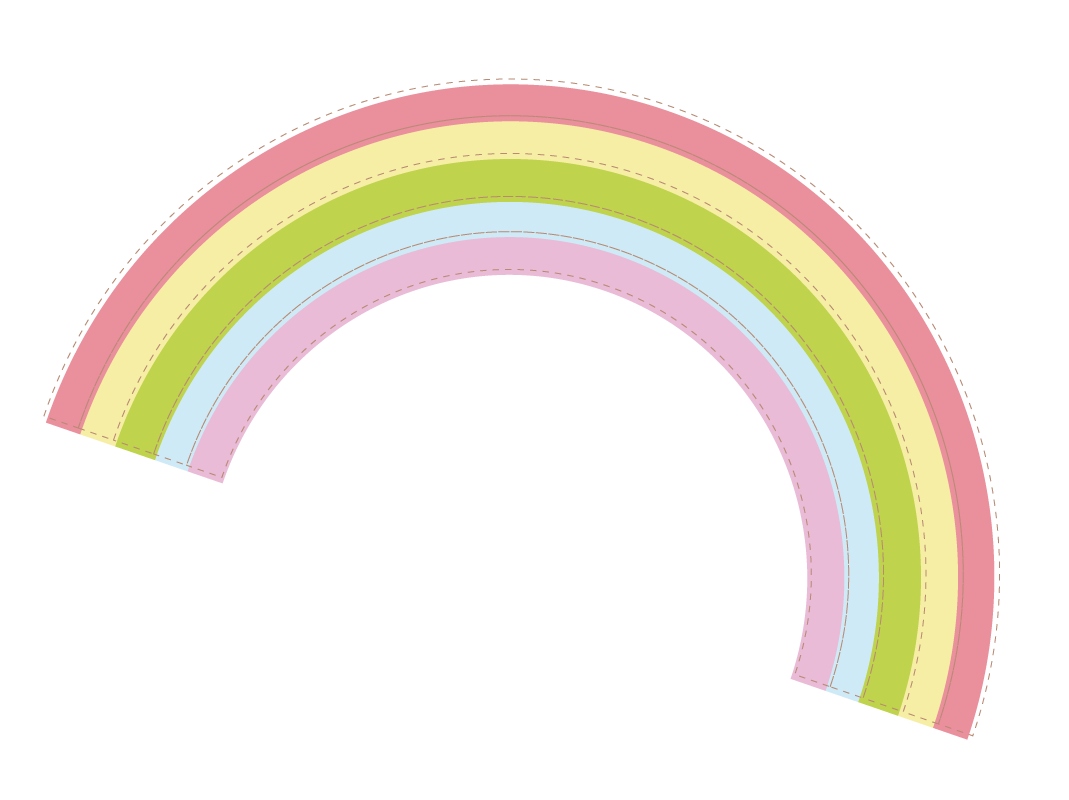 176
    8
184
+
LUYỆN TẬP
Bài 4. Tính (theo mẫu)
6 cộng 8 bằng 14, viết 4 nhớ 1
7 thêm 1 bằng 8, viết 8
Hạ 1, viết 1
Mẫu:
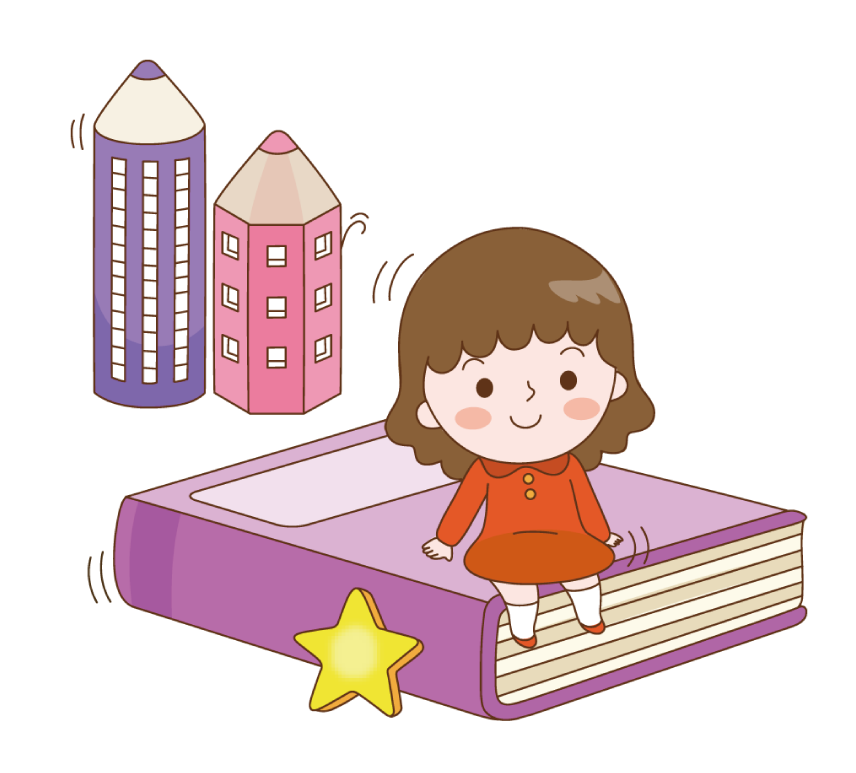 Vậy 176 + 8 = 184
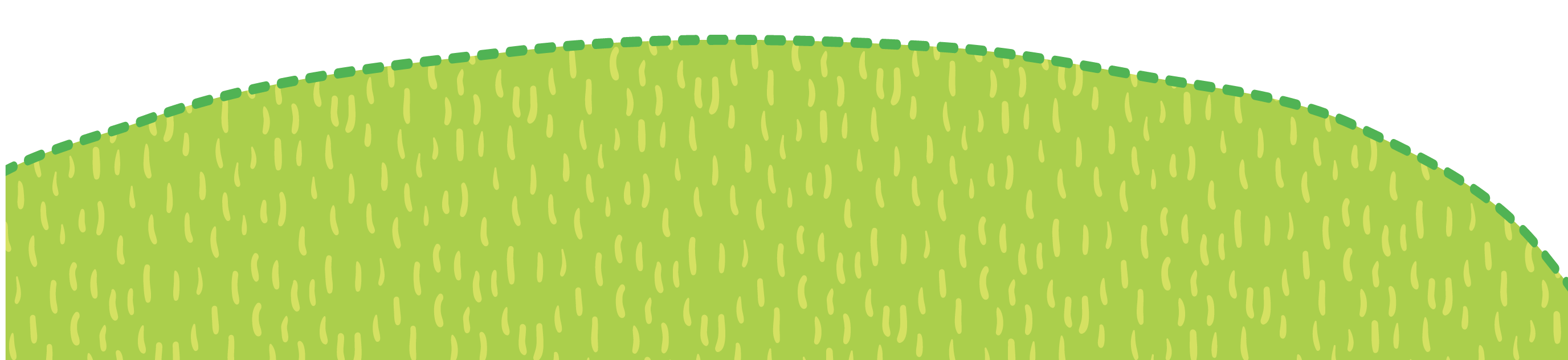 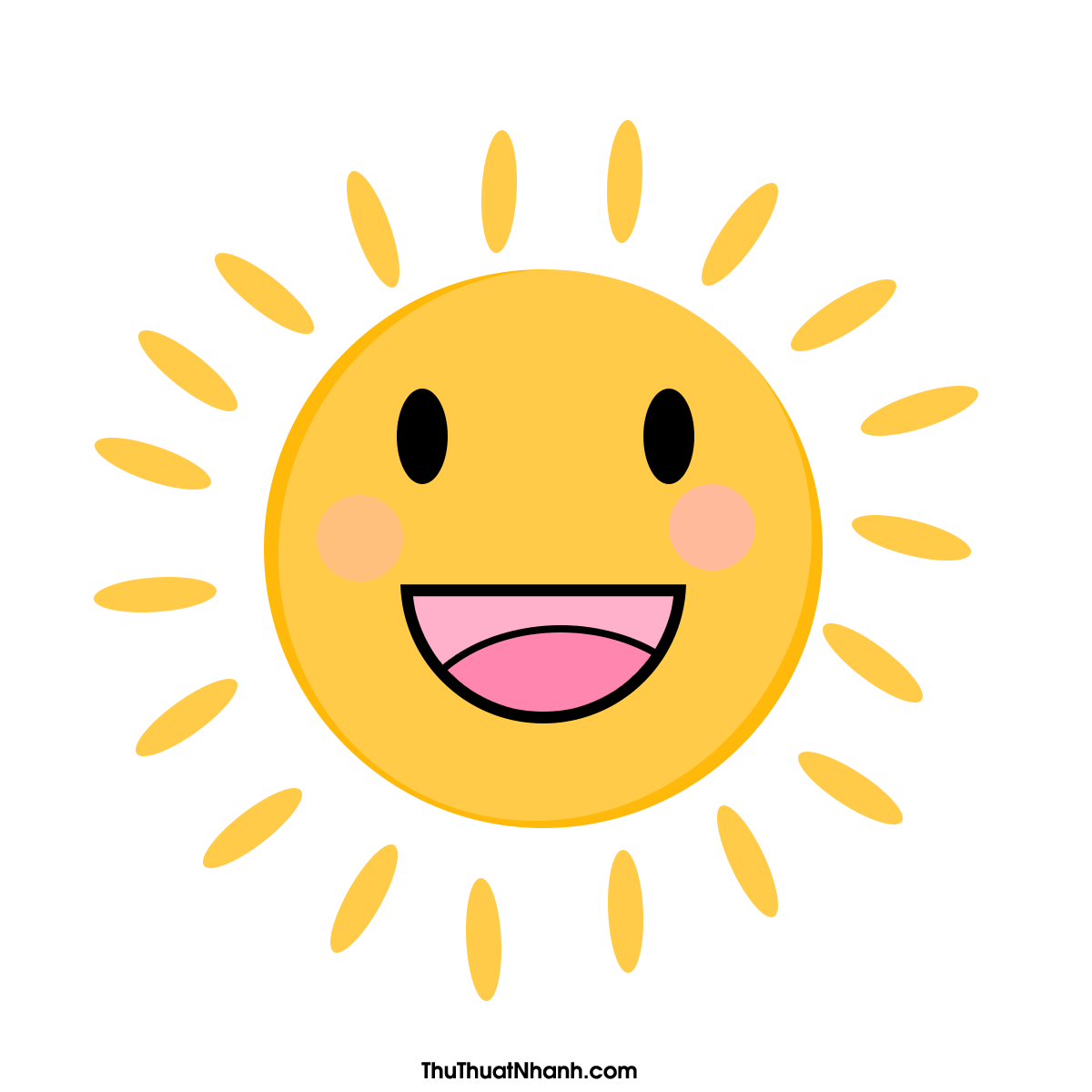 345
    7
576
    8
439
    4
806
    5
345
    7
352
576
    8
584
439
    4
443
806
    5
811
+
+
+
+
+
+
+
+
LUYỆN TẬP
Bài 4. Tính (theo mẫu)
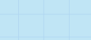 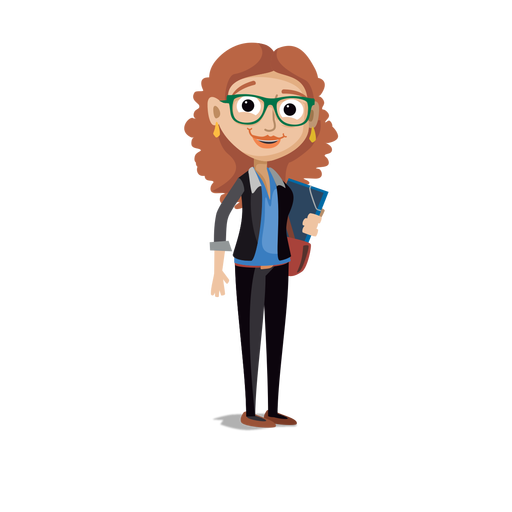 ?
?
?
?
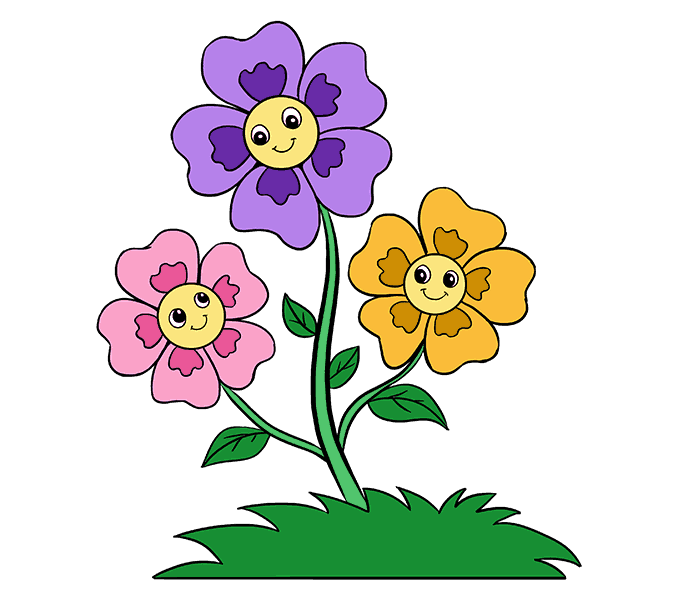 6 cộng 5 bằng 11, viết 1 nhớ 1
0 thêm 1 bằng 1, viết 1
Hạ 8, viết 8
9 cộng 4 bằng 13, viết 3 nhớ 1
3 thêm 1 bằng 4, viết 4
Hạ 4, viết 4
6 cộng 8 bằng 14, viết 4 nhớ 1
7 thêm 1 bằng 8, viết 8
Hạ 5, viết 5
7 cộng 7 bằng 12, viết 2 nhớ 1
4 thêm 1 bằng 5, viết 5
Hạ 3, viết 3
Vậy 806 + 5 = 811
Vậy 439 + 4 = 443
Vậy 576 + 8 = 584
Vậy 345 + 7 = 352
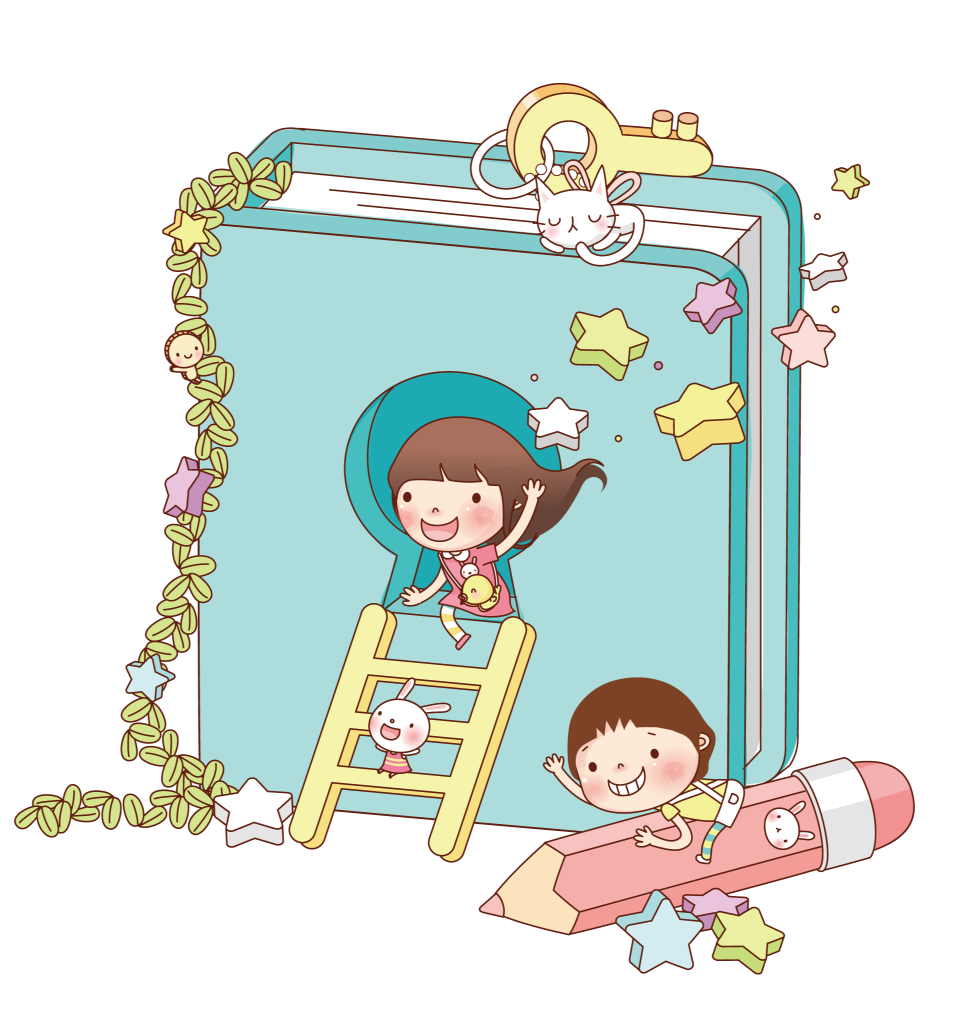 237
 48
154
  53
265
    5
367
    9
+
+
+
+
LUYỆN TẬP
Bài 5. Đặt tính rồi tính
237 + 48         154 + 53 	         265 + 5               367 + 9
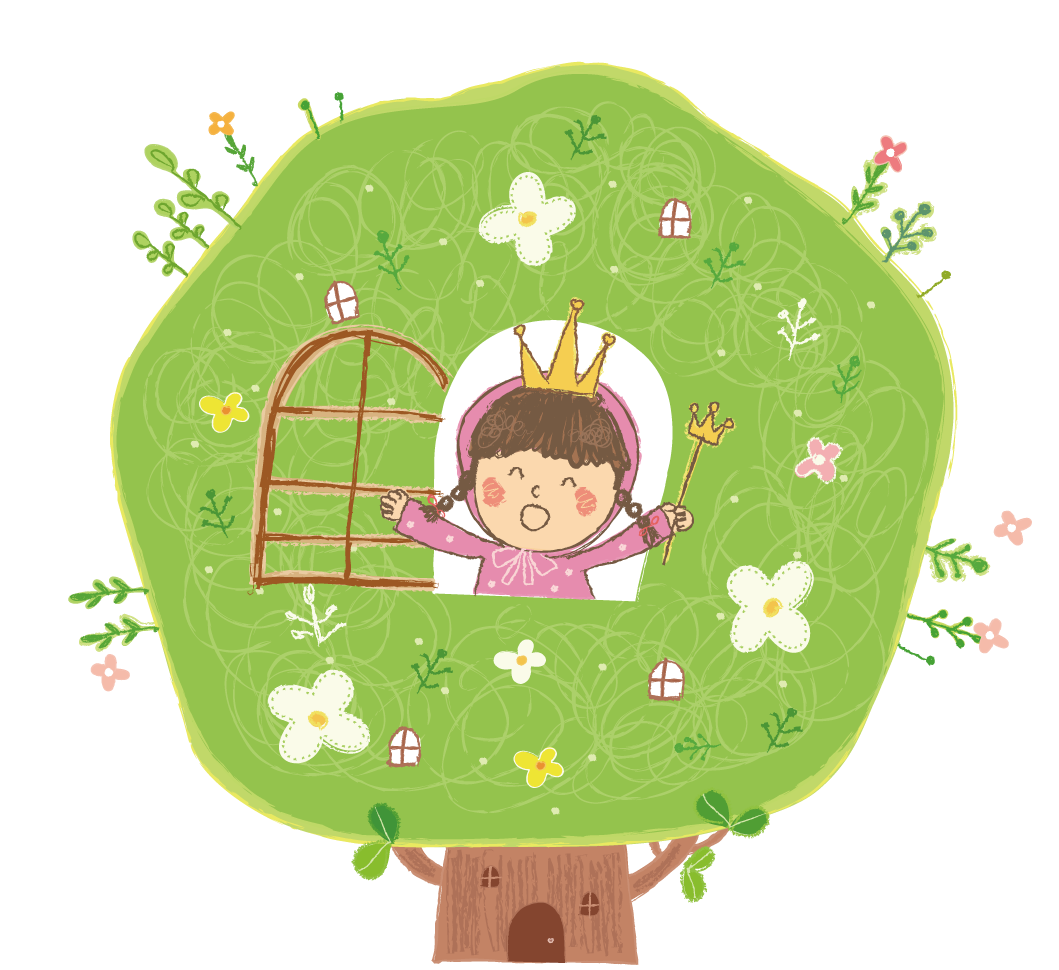 376
270
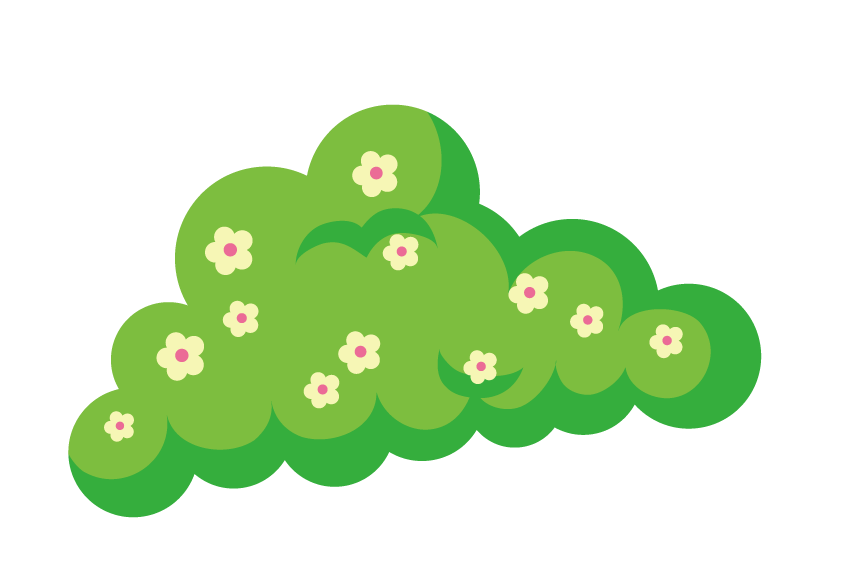 203
285
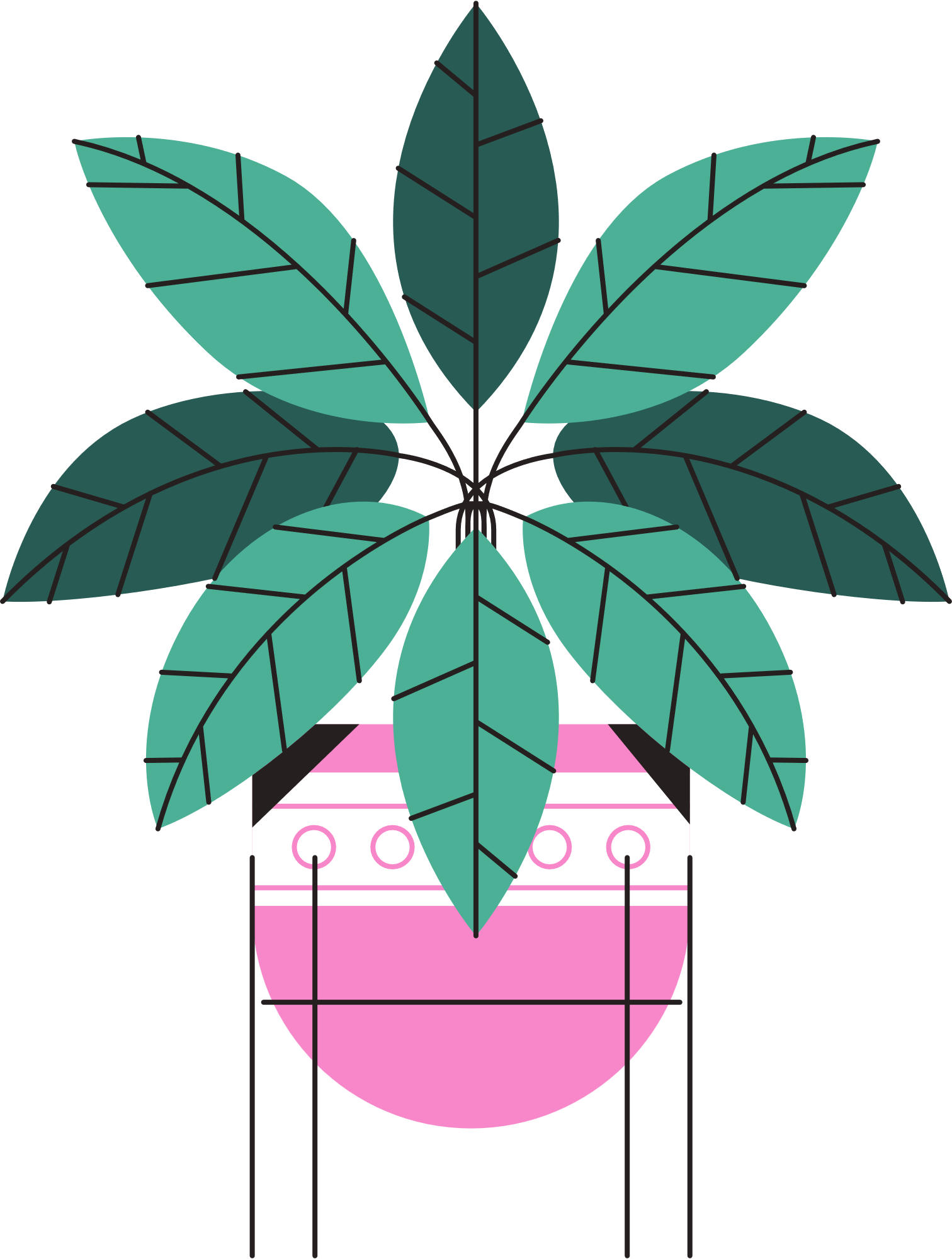 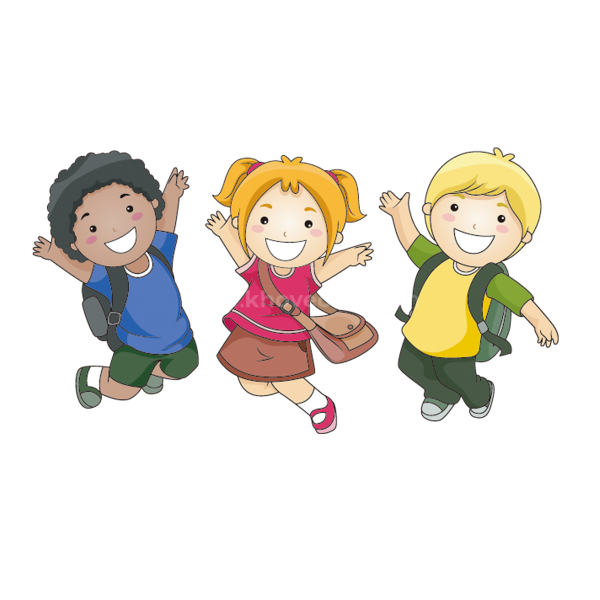 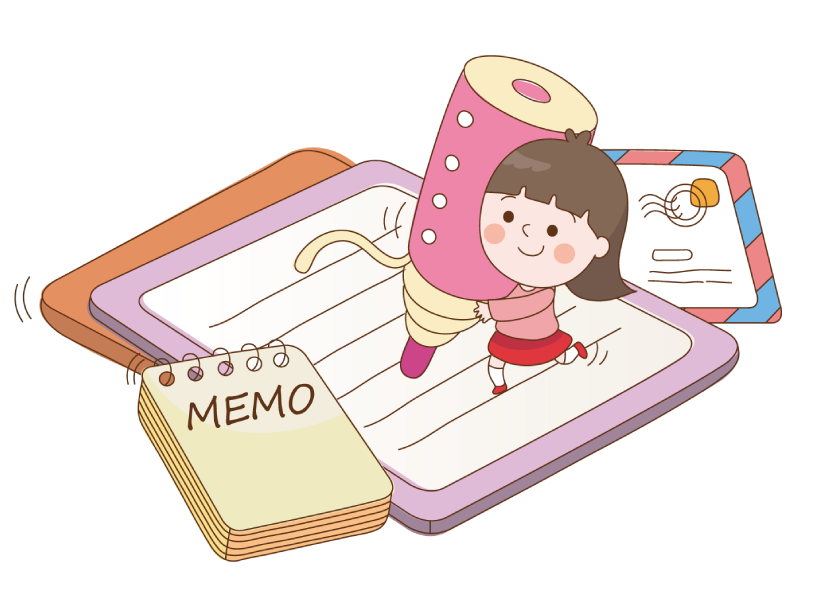 LUYỆN TẬP
Bài 6. Đội công nhân mang đến vườn hoa thành phố 368 chậu hoa hồng và 150 chậu hoa cúc. Hỏi đội công nhân mang đến vườn hoa tất cả bao nhiêu chậu hoa?
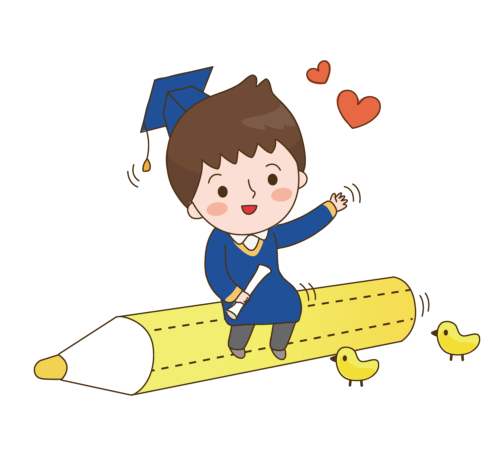 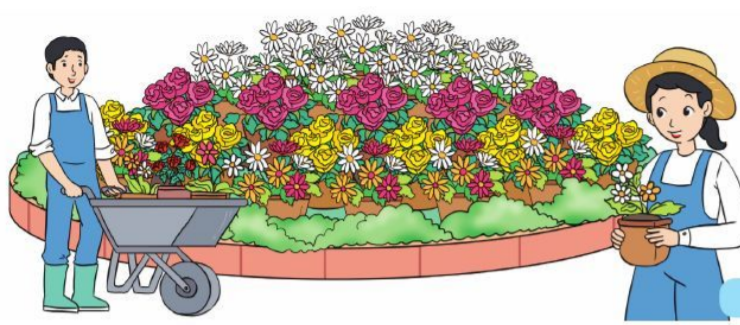 Đội công nhân mang đến vườn hoa tất cả số chậu hoa là:
      368 + 150 = 518 (chậu hoa).
            Đáp số: 518 chậu hoa
CỦNG CỐ KIẾN THỨC
PLAY
Chúng ta hãy đi vào phần củng cố kiến thức nhé!
234 + 126 = …?...
A. 260
B. 130
C. 360
NEXT
A
B
C
BACK
BACK
450 + 50 =…?...
A. 500
B. 400
C. 550
NEXT
A
B
C
BACK
BACK
367 + 3 = ..?..
A. 364
B. 370
C. Tất cả đều sai
NEXT
A
B
C
BACK
BACK
456 + 124
A. 580
B. 480
C. 380
NEXT
A
B
C
BACK
BACK
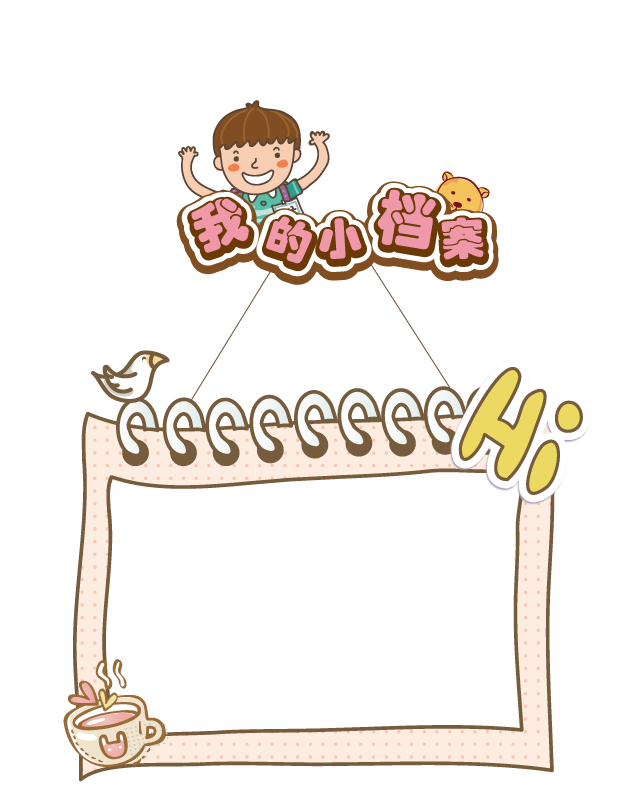 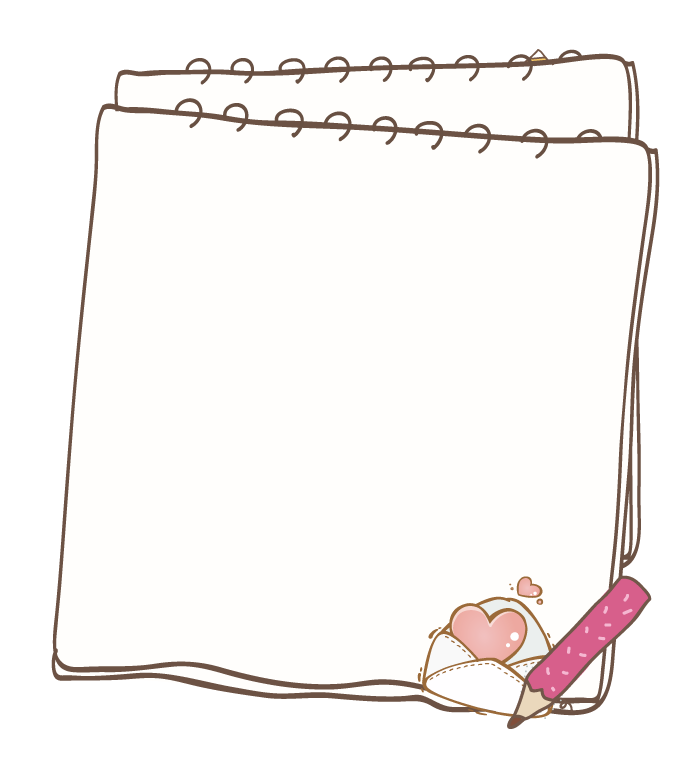 Ôn tập bài đã học
Làm bài tập trong SBT
Chuẩn bị bài mới
HƯỚNG DẪN VỀ NHÀ
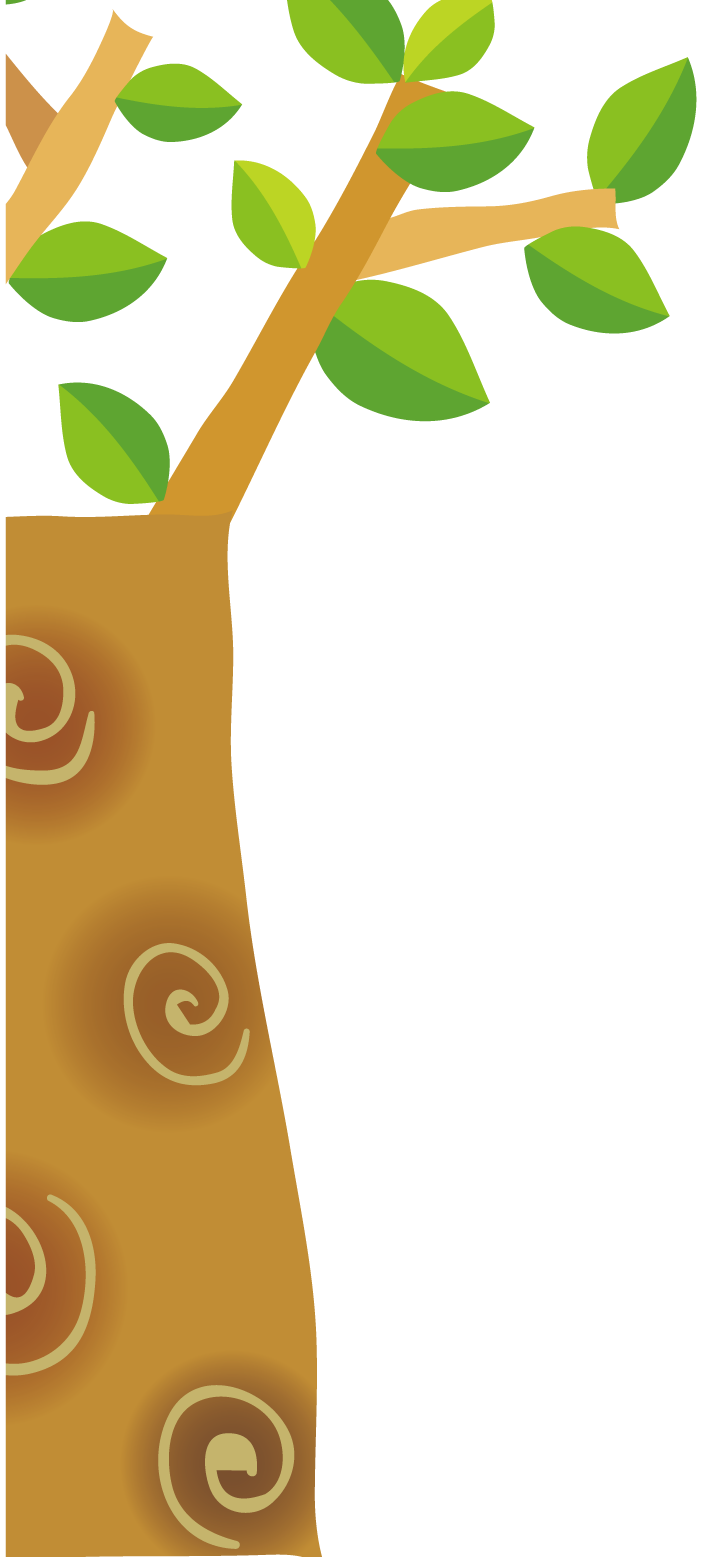 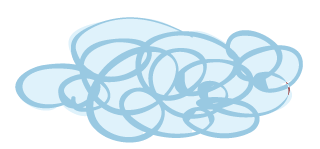 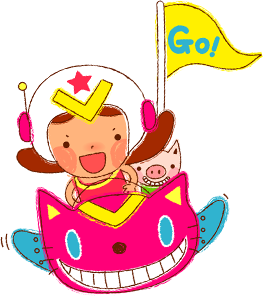 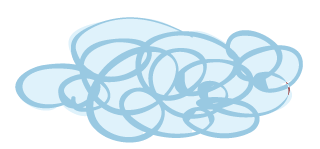 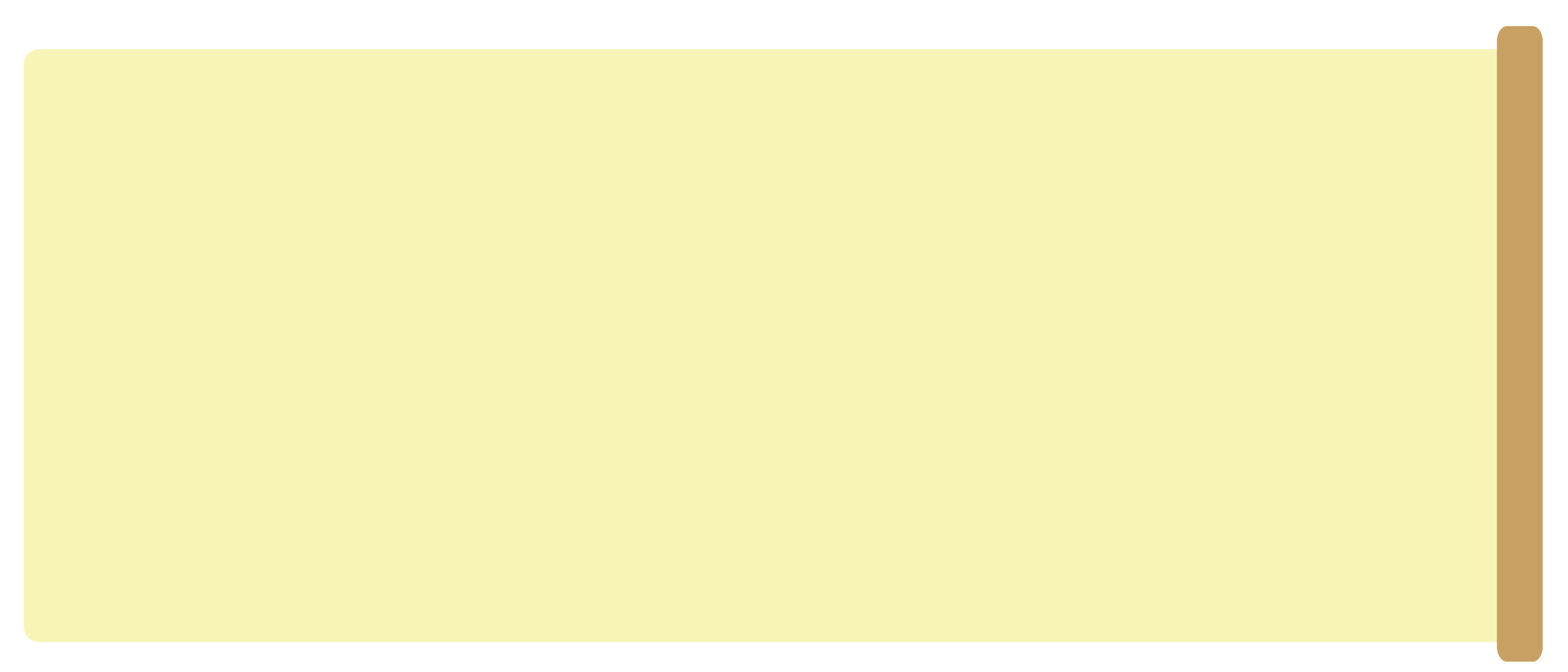 Hẹn gặp lại các con vào tiết học sau!
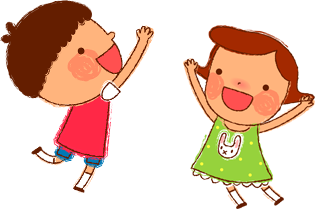